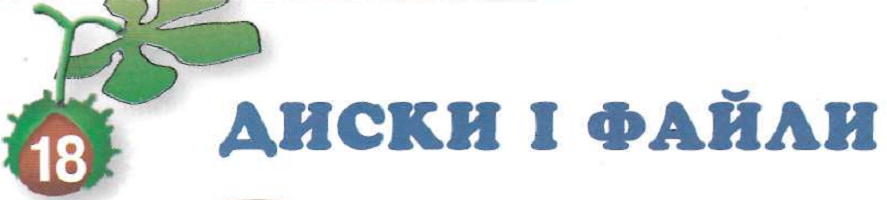 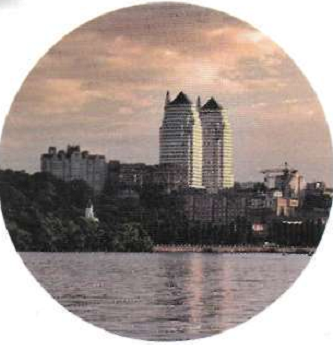 Сходинки до інформатики 4 клас
Урок №19
Навчальна презентація
Мацаєнка Сергія Васильовича
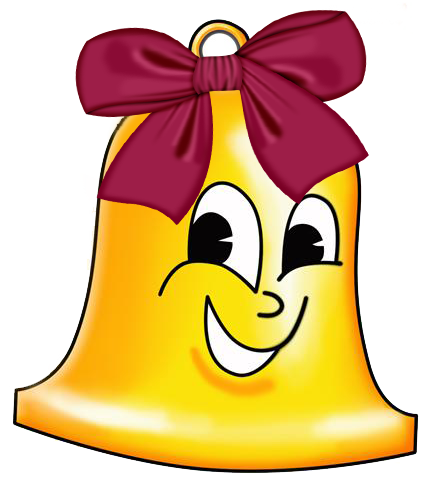 Дайте відповіді на запитання:
Яку тему вивчали на минулому уроці?
Логічне слідування
З яких двох слів можна утворити логічне слідування?
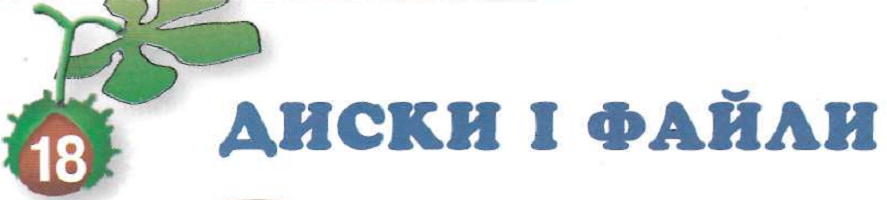 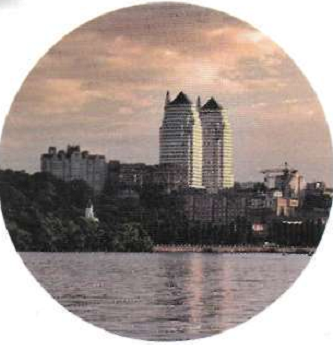 Сходинки до інформатики 4 клас
Урок №18
Навчальна презентація
Мацаєнка Сергія Васильовича
Лист з Дніпропетровська
Нещодавно в пошуках інформації про історію нашого краю ми завітали до районної бібліотеки. Ми ледь не розгубилися серед десятків стелажів із сотнями книжок. Але бібліотекарка швидко знайшла потрібну нам книжку. В її комп'ютері зберігаються дані про те, де знаходиться кожна
книжка.
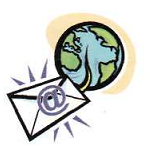 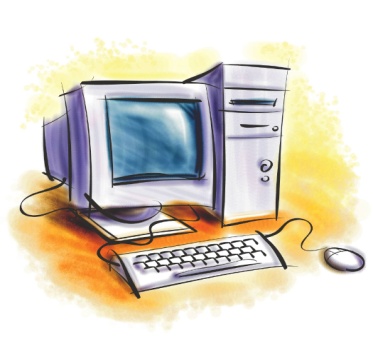 Інформація
Що таке інформація?
Що ми можемо робити з інформацією?
Де людина зберігає інформацію?
Файл.
Типи файлів
Дерево папок
Імена пристроїв
Керування
об'єктами ОС
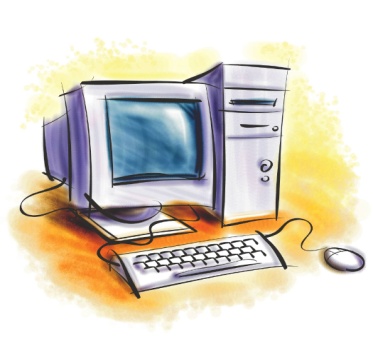 Файл. Типи файлів
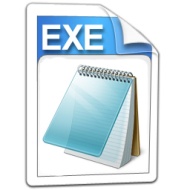 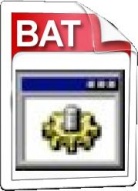 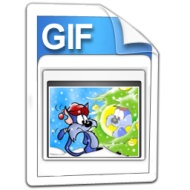 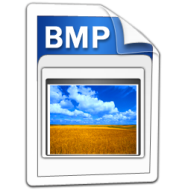 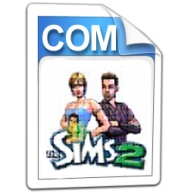 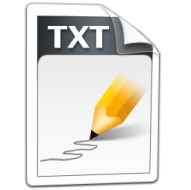 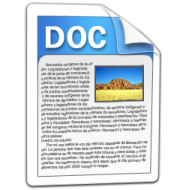 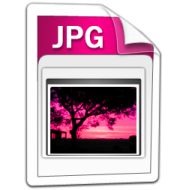 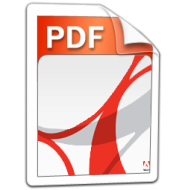 Текстові
Графічні
Програмні
Т И П И         Ф А Й Л І В
Архівні
Аудіо    Відео
Інші
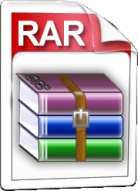 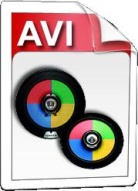 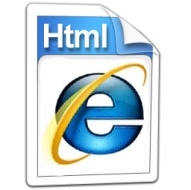 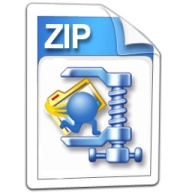 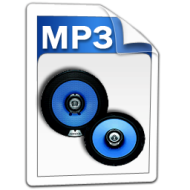 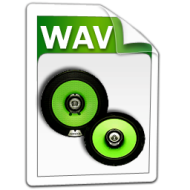 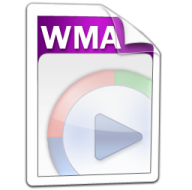 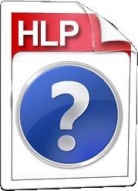 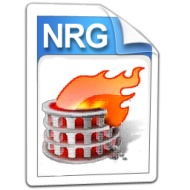 Файл – іменований блок інформації, який зберігається 
               на носії інформації.
Розширення файлу – визначає структуру (тип) даних, 
                                             які зберігаються у файлі.
Файл.
Типи файлів
Дерево папок
Імена пристроїв
Керування
об'єктами ОС
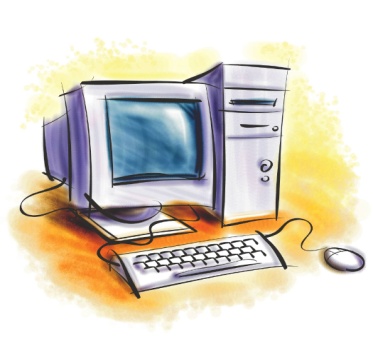 Файлова система
ДЕРЕВО ПАПОК
Робочий стіл
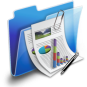 Мої документи
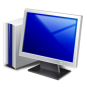 Мій комп'ютер
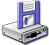 Диск 3,5 (А:)
Локальний диск (С:)
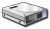 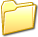 Windows
Documents and Settings
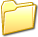 Локальний диск (D:)
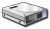 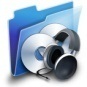 Audio
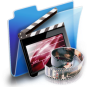 Video
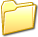 Star Wars
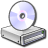 DVD-RAM дисковод (E:)
Змінний диск (F:)
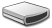 Розділ
Системне програмне забезпечення
ІМЕНА ПРИСТРОЇВ
Файл.
Типи файлів
Windows
Vista
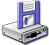 Дерево папок
Імена пристроїв
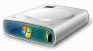 Диск 3,5 (А:)
Керування
об'єктами ОС
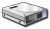 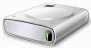 Локальний диск (С:)
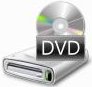 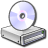 DVD/CD дисковод (E:)
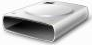 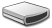 Змінний диск (F:)
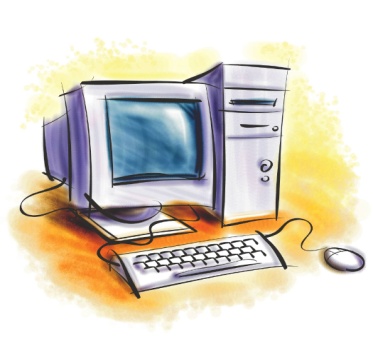 Створення
Папка, файл
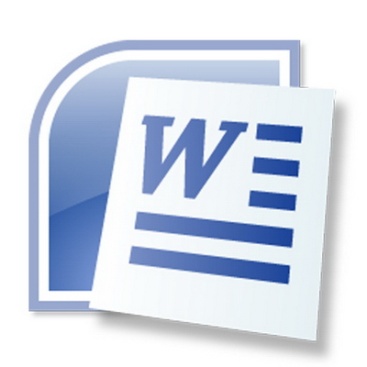 Відкрити вікно папки, в якій необхідно створити файл або папку.
На робочий області вікна натиснути праву кнопку миші та вибрати пункт Створити. 
У списку вибрати об'єкт, якій необхідно створити. Ввести ім'я. Натиснути [Enter].
Файл
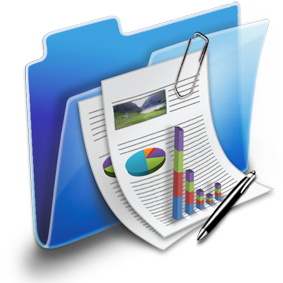 Ярлик
Папка
Відкрити вікно папки, в якій розташованій об'єкт для якого треба створити ярлик.
На об'єкті натиснути праву кнопку миші та в контекстному меню вибрати пункт Створити ярлик.
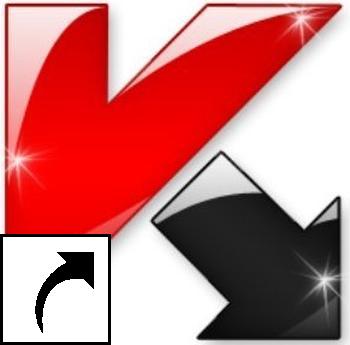 Ярлик
!
Створення
!
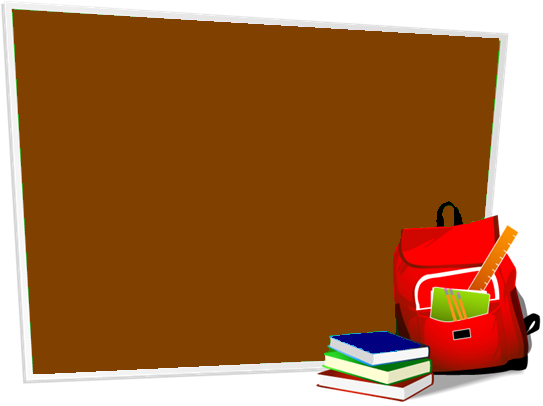 Домашнє завдання
С. 18, з. 4
Техніка безпеки в комп’ютерному класі
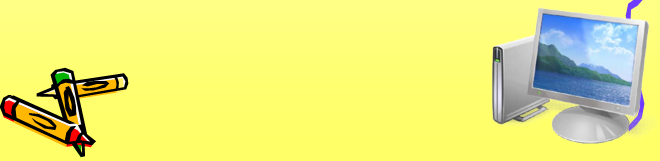 БУДЬТЕ УВАЖНІ, ДИСЦИПЛІНОВАНІ, ОБЕРЕЖНІ
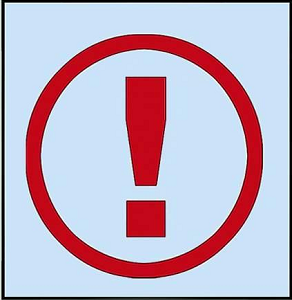 НЕ РОЗМІЩУЙТЕ НА РОБОЧОМУ СТОЛІ Сторонні предмети
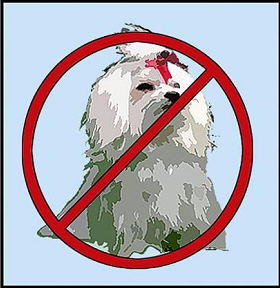 НЕ вмикати і не вимикати КОМП'ЮТЕР БЕЗ ДОЗВОЛУ ВЧИТЕЛЯ
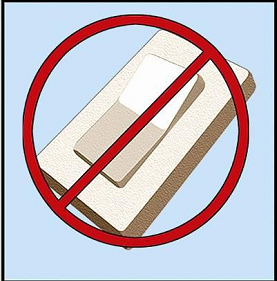 HE ТОРКАТИСЬ ПРОВОДІВ І РОЗ'ЄМИ З‘ЄДНУВАЛЬНИХ КАБЕЛІВ
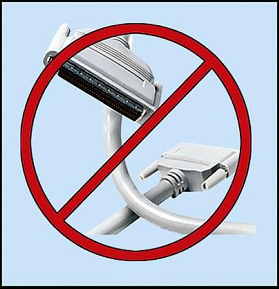 HE ТОРКАТИСЬ ПАЛЬЦЯМИ ЕКРАНА МОНІТОРА
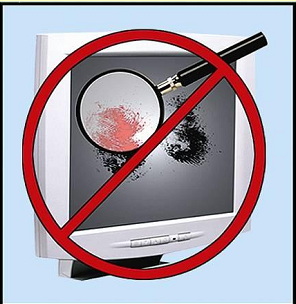 Працюйте на клавіатурі та з мишоюЧистими і сухими руками
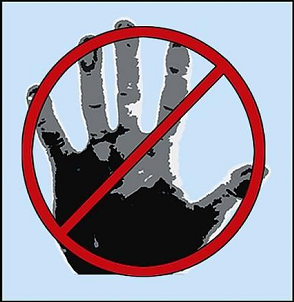 Уникайте різких рухів,НЕ залишати робоче місцеБЕЗ ДОЗВОЛУ ВЧИТЕЛЯ
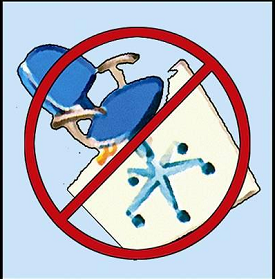 НЕ НАМАГАЙТЕСЯ САМОСТІЙНО Усунути неполадки У РОБОТІ КОМП'ЮТЕРА – НЕГАЙНО Повідомити про них ВЧИТЕЛЯ
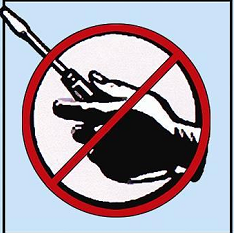 Найкращий спосіб сидіти за комп'ютером
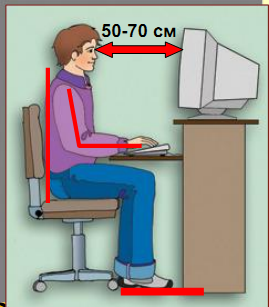 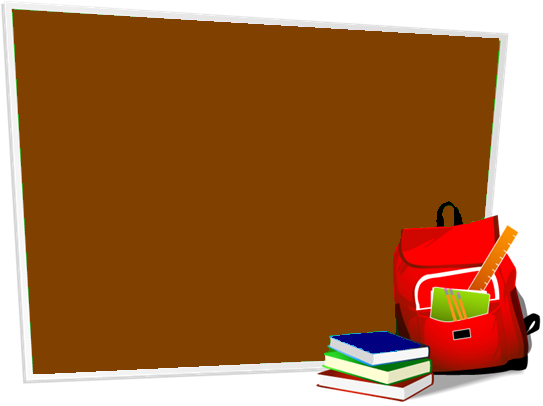 Домашнє завдання
С. 16, з. 4